SEEK DISCOMFORT
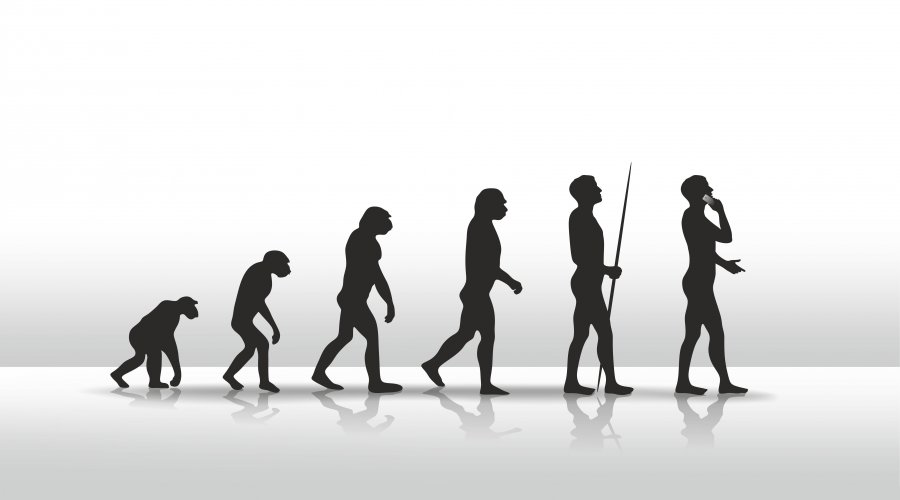 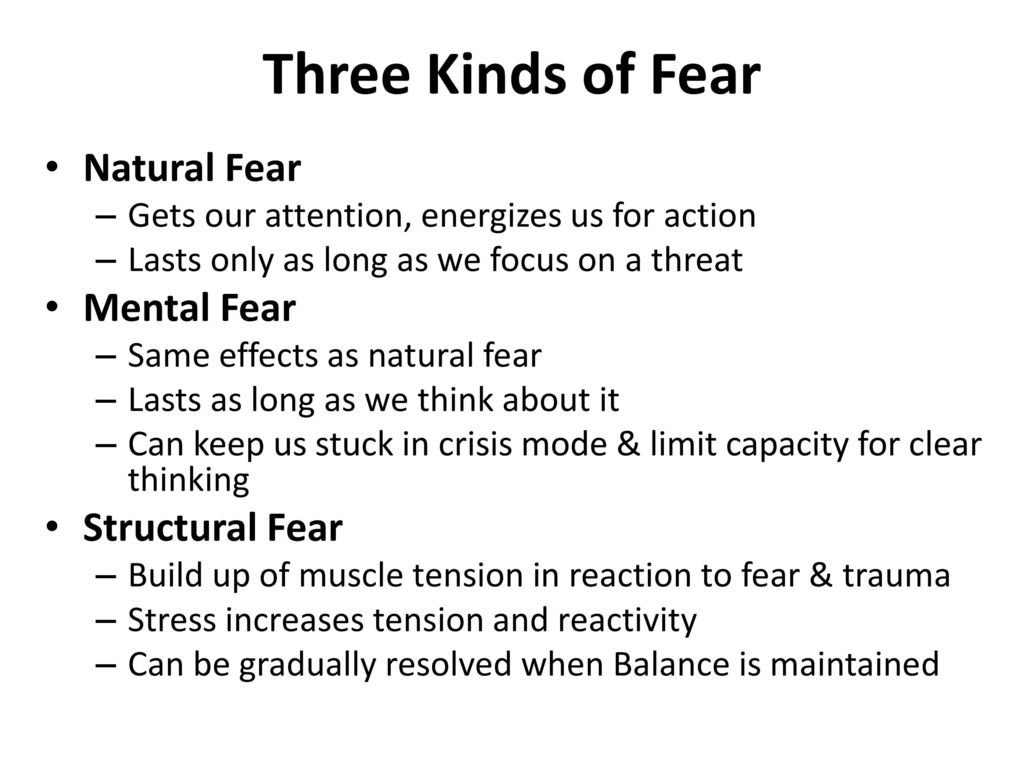 Why to seek discomfort?
Temporary discomfort increases your long-term comfort zone
Uncomfortable decisions bring opportunity
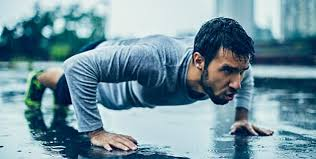 When to Embrace Discomfort
When it feels safe
When it´s repeatable
When there´s a clear benefit
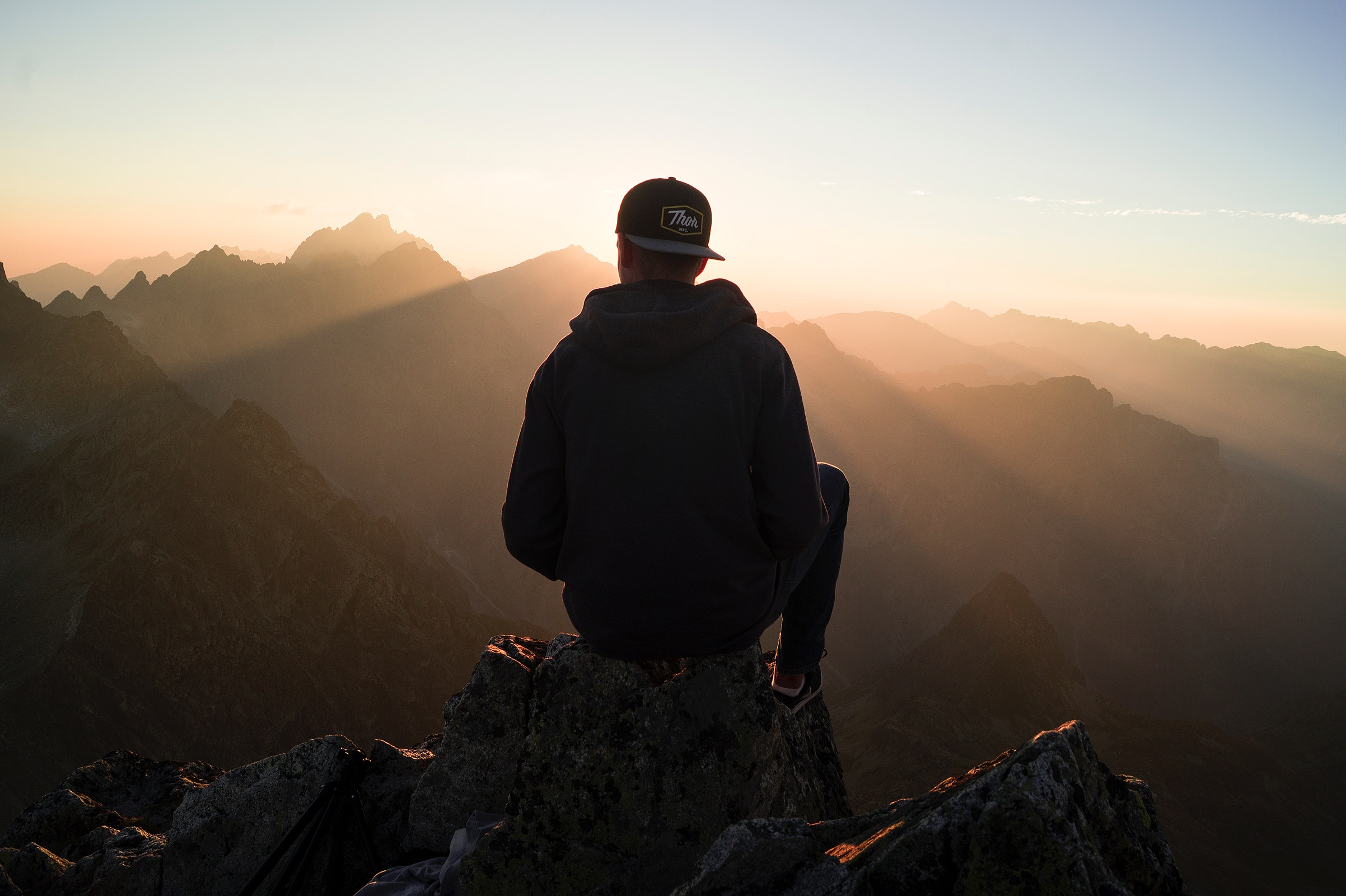 What makes you uncomfortable?
”The best things in life are on the other side of fear” – Will Smith

”Growth and comfort do not coexist”– Ginny Rometty, CEO of IBM

”If you want something you’ve never had, you have to do something you’ve never done” - Thomas Jefferson, third president of USA
SEEK DISCOMFORT